«Здоровьесберегающие технологии обучения - основополагающее условие повышения качества образования в рамках перехода к стандартам нового поколения».
Тема по самообразованию
учителя начальных классов
ГБОУ СОШ № 996
Кучевской Н.В.
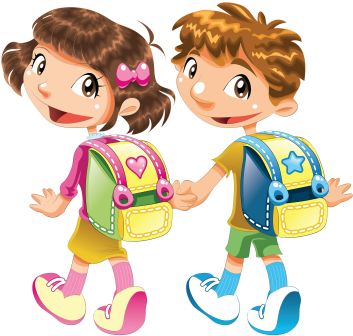 Здоровьесберегающие технологии в начальной школе.
Цель: показать значимость здоровьесберегающей технологии в улучшении состояния здоровья и качества жизни детей и подростков в процессе учебной деятельности.
Задачи:
1. Разработать мероприятия, которые уменьшают риск возникновения заболеваний и повреждений, связанных с социальными аспектами жизни учащихся начальной школы;
2. Пропаганда здорового образа жизни;
3. Помочь каждому ребёнку осознать свои способности, создать условия для их развития;
4. Способствовать сохранению и укреплению здоровья ребёнка, т.е. осуществлять личностно-ориентированный подход при обучении и воспитании.
Система методов работы.
Причины школьных болезней:
недостаточная освещённость класса
плохой воздух школьных помещений
неправильная форма и величина школьных столов
несоблюдение режима дня, что приводит к перегрузке учебными занятиями
Концепция здоровьесбережения
Цель - принципы и задачи - средства - условия - результаты
Анкетирование, тестирование:
«В хорошей ли вы форме?»
«Можно ли ваш образ жизни считать здоровым?»
«Часто ли случаются стрессы в вашей повседневной жизни?»
«Знаете ли Вы, как обезопасить свою жизнь и здоровье?»
«Внутришкольные факторы»
интенсификация обучения
снижение двигательной активности
увеличение простудных заболеваний и пропусков уроков по болезни
нарушение зрения, осанки
ухудшение нервно - психического здоровья
Рациональная организация урока
Объём учебной нагрузки - количество уроков и их продолжительность, включая затраты времени на выполнение домашних заданий.
Нагрузка от дополнительных занятий в школе.
Занятия активно - двигательного характера: динамические паузы, уроки физической культуры, спортивные мероприятия и т.п.
Упражнения для физкультминуток
упаржнения по формированию осанки
укреплению зрения
укрепления мышц рук
отдых позвоночника
упражнения для ног
упражнения на ковре
релаксационные упражнения для мимики лица
потягивание
массаж области груди, лица, рук, ног
психогимнастика
упражнения,направленные на выработку рационального дыхания
Здоровьесберегающее обучение
Направлено на - обеспечение психического здоровья учащихся.
Опирается на - природосообразности, преемственности, вариативности, прагматичности (практической ориентации).
Достигается через - учёт особенностей класса (изучение и понимание человека); создание благоприятного психологического фона на уроке; использование приёмов, способствующих появлению и сохранению интереса к учебному материалу; создание условий для самовыражения учащихся...
Приводит к -предотвращению усталости и утомляемости; повышению мотивации к учебной деятельности; прирост учебных достижений.
Педагогика сотрудничества - её можно рассматривать как создающую все условия для реализации задач сохранения и укрепления здоровья учащихся и педагогов.
Здоровьесберегающие технологии
Технологии развивающего обучения (ТРО) строятся на плодотворных идеях Л.С. Выготского, в частности -  его гипотезе о том, что знания являются не конечной целью обучения, а лишь средством развития учащихся.
Технология уровневой дифференциации обучения проводятся с учётом индивидуальных возможностей и способностей учащегося (использование трёхуровневых заданий).
Технология раскрепощённого развития детей: а) разминки и упражнения на мышечно - телесную и зрительную координацию; б) движение наглядно - учебного материала; в) художественно- образные каллиграфические прописи; г) детское хоровое пение, основанное на народных песнях и классической музыке; д) регулярное проведение экспресс диагностики состояния детей.
Заключение
Изложенная выше разработка показывает, что внедрение в обучение здоровьесберегающей технологии ведёт к снижению показателей заболеваемости детей, улучшение психологического климата в детских и педагогических коллективах, активно приобщает родителей школьников к работе по укреплению их здоровья. Учителям, освоившим эту технологию, становится и легче и интереснее работать, поскольку исчезает проблема учебной дисциплины и происходит раскрепощение учителя, открывается простор для его педагогического творчества.